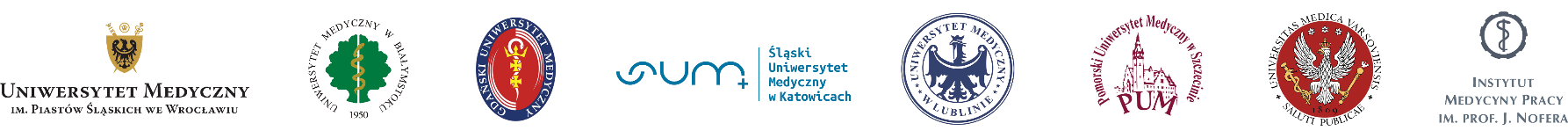 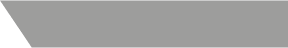 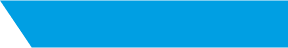 www.ppm.edu.pl
O otwartości inaczej czyli WCAG w dokumentach pełnotekstowych - praca z plikami
Agnieszka Janucik
Monika Fiedorowicz

Biblioteka Główna
Uniwersytetu Medycznego w Białymstoku
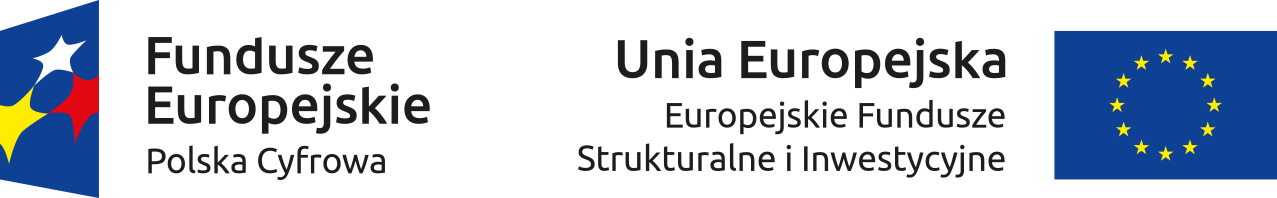 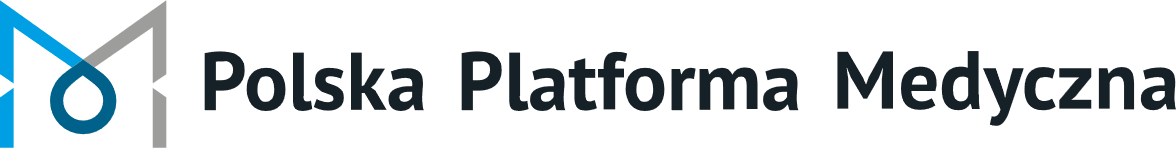 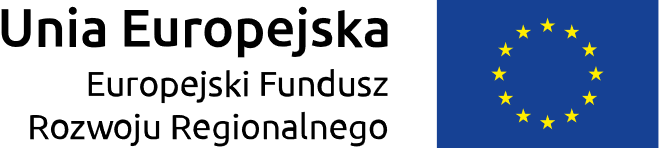 POLSKA PLATFORMA MEDYCZNA JAKO 
PROJEKT REALIZUJĄCY ZAŁOŻENIA WCAG
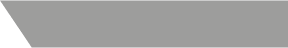 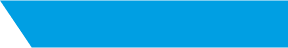 www.ppm.edu.pl
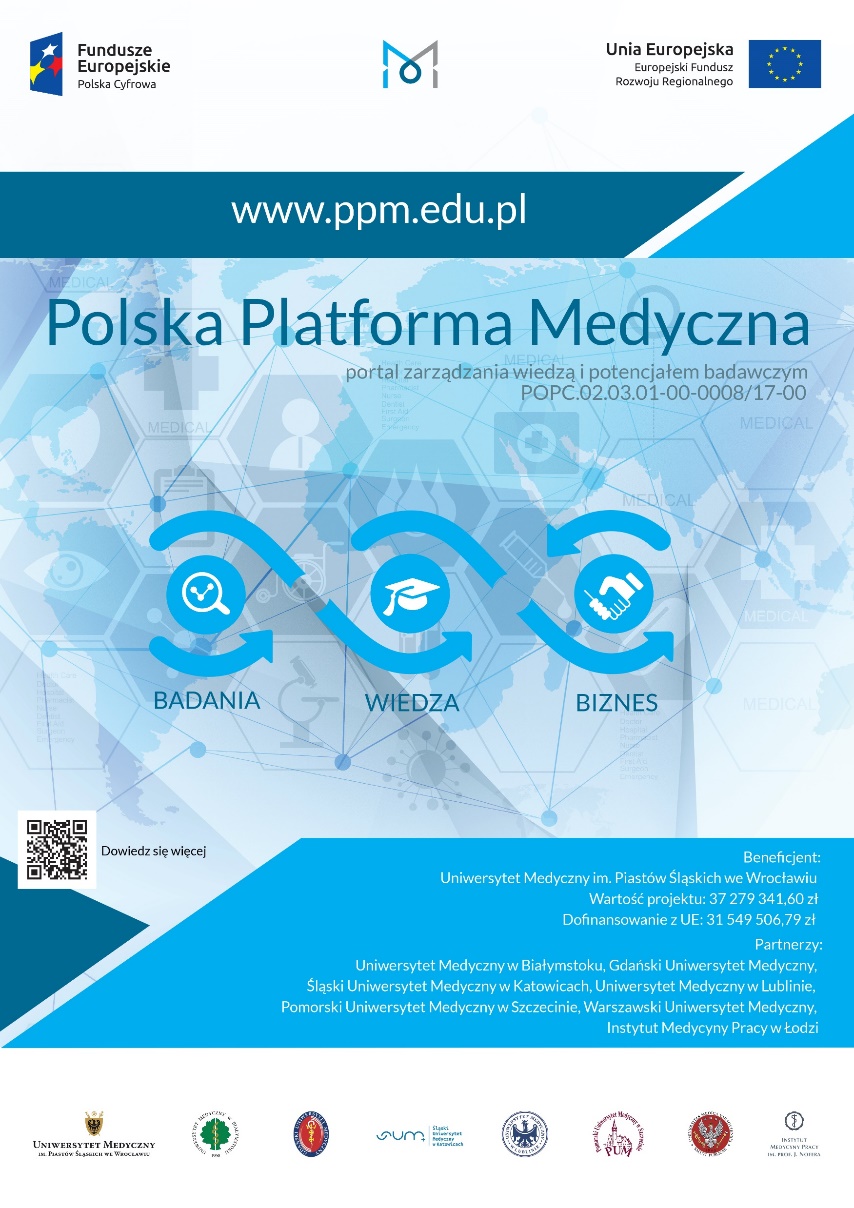 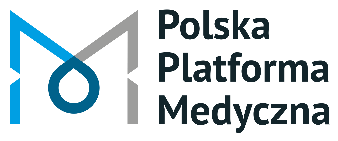 Polska Platforma Medyczna: portal zarządzania wiedzą i potencjałem badawczym
OSOBY NARAŻONE NA WYKLUCZENIE CYFROWE
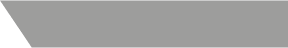 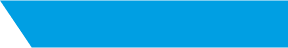 www.ppm.edu.pl
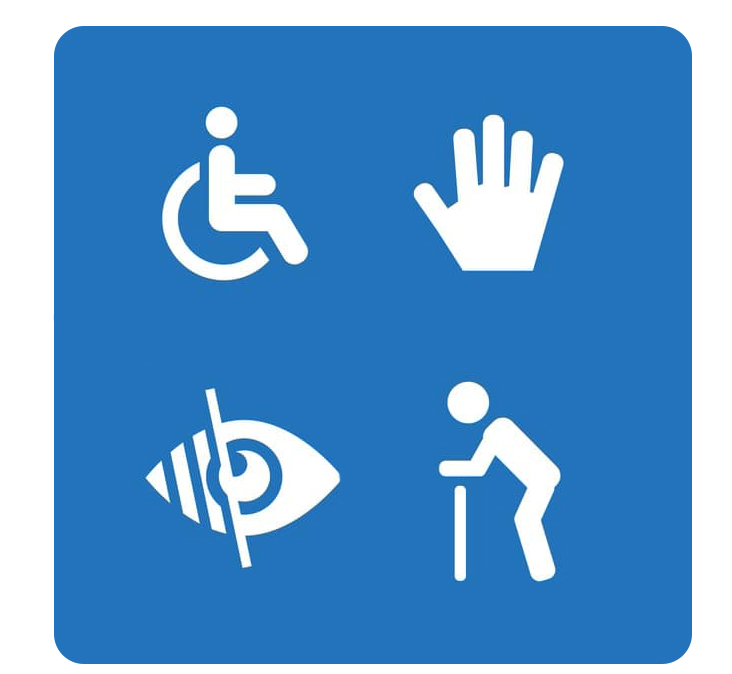 osoby niewidome, niedowidzące
osoby głuche i słabosłyszące
osoby głuchoniewidome
osoby z niepełnosprawnością intelektualną
osoby z niepełnosprawnością ruchową (problemy z rękoma, dłońmi)
osoby starsze
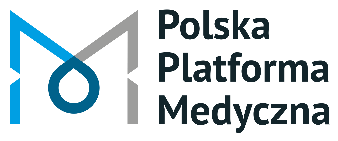 Polska Platforma Medyczna: portal zarządzania wiedzą i potencjałem badawczym
MOŻLIWOŚCI OSÓB NIEPEŁNOSPRAWNYCH
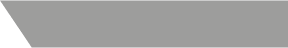 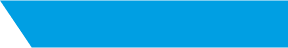 www.ppm.edu.pl
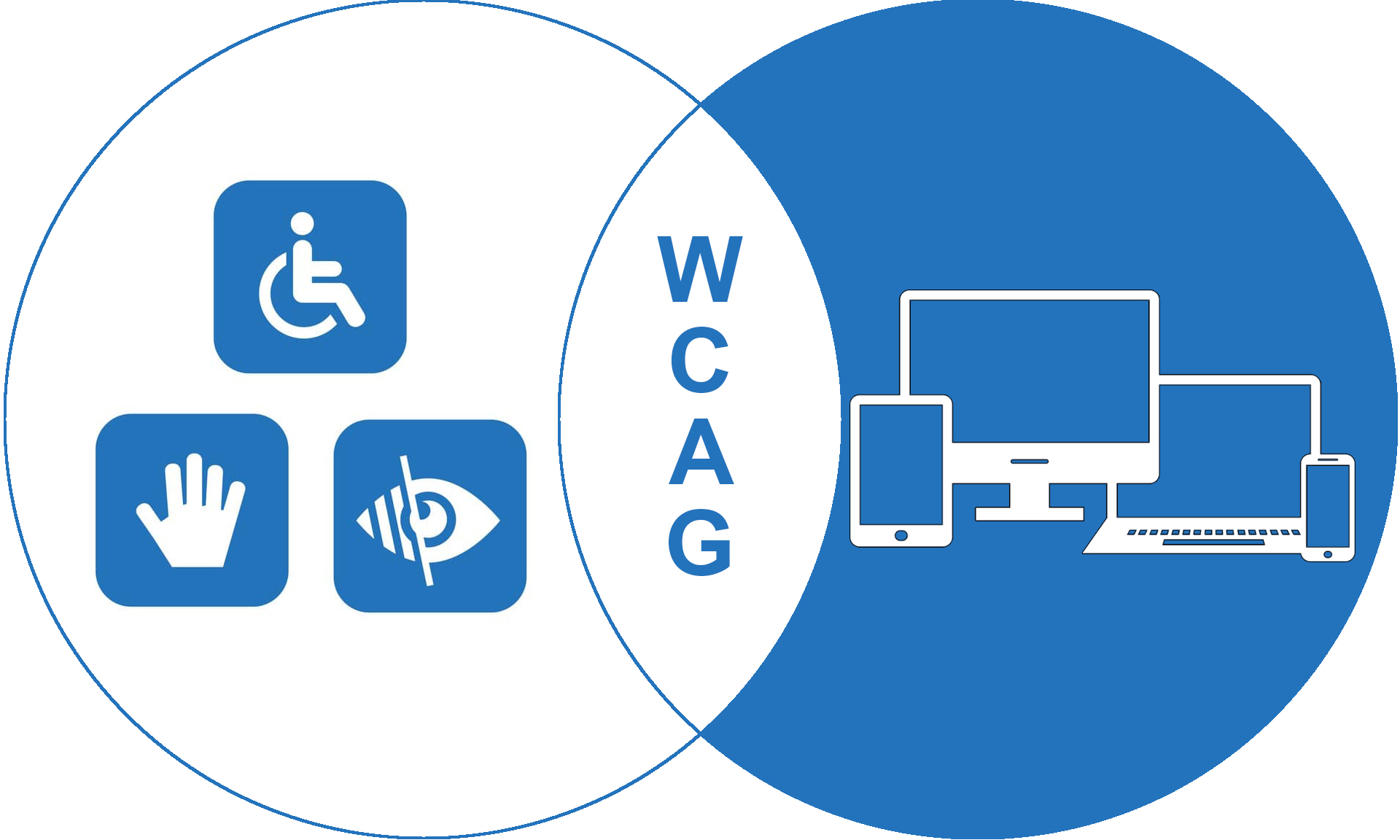 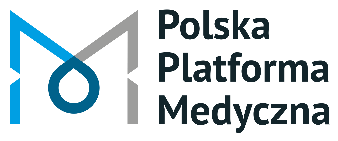 Polska Platforma Medyczna: portal zarządzania wiedzą i potencjałem badawczym
WYTYCZNE DLA DOSTĘPNOŚCI TREŚCI INTERNETOWYCH 
WCAG 2.1
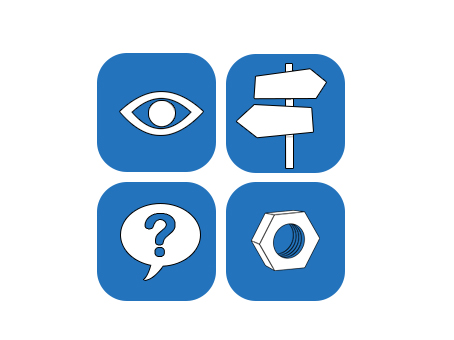 2. FUNKCJONALNOŚĆ 
komponenty interfejsu użytkownika oraz nawigacja muszą by funkcjonalne (powinny pozwalać  na interakcję)
1. POSTRZEGALNOŚĆ
 informacje oraz komponenty interfejsu użytkownika muszą być przedstawione użytkownikowi w dostępny dla nich sposób
4. SOLIDNOŚĆ 
treść musi być wystarczająco rzetelna aby mogła być poprawnie interpretowana przez wielu różnych klientów użytkownika, włączając technologie asystujące
3. ZROZUMIAŁOŚĆ
treść oraz obsługa interfejsu użytkownika musi być zrozumiała
ZASADY DOSTĘPNOŚCI DOKUMENTÓW:
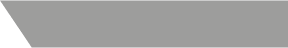 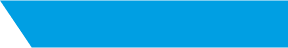 www.ppm.edu.pl
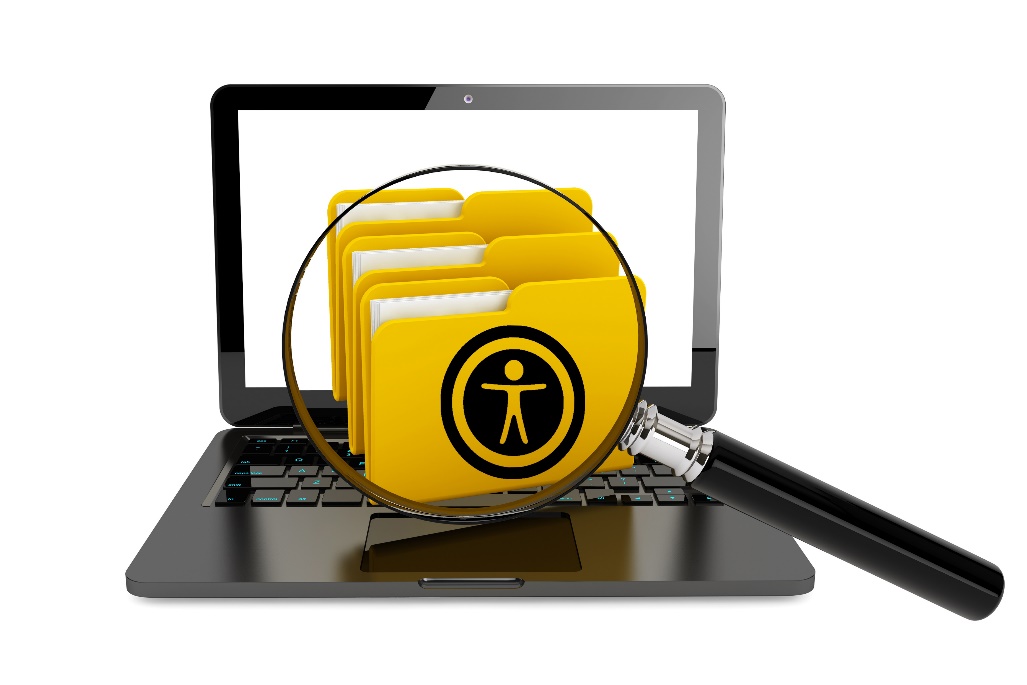 Tytuł dokumentu
 Język dokumentu
 Nagłówki, sekcje
 Tekst alternatywny dodany do elementów nietekstowych 
     tj. obrazków, grafik, wykresów
 Tabele
 Listy elementów
 Hiperłącza  
 Kontrast pomiędzy tekstem a tłem, grafikami
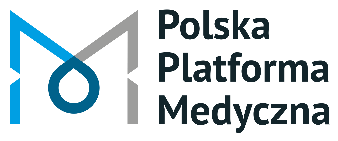 Polska Platforma Medyczna: portal zarządzania wiedzą i potencjałem badawczym
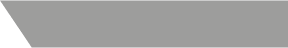 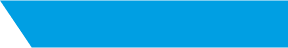 www.ppm.edu.pl
Tytuł
pierwsza informacja przetwarzana przez programy czytające
wprowadzony tytuł pojawia się w metadanych
brak tytułu spowoduje że program czytający przeczyta nazwę pliku
Język
korzystają programy przetwarzające treść w celu wybrania odpowiedniego języka
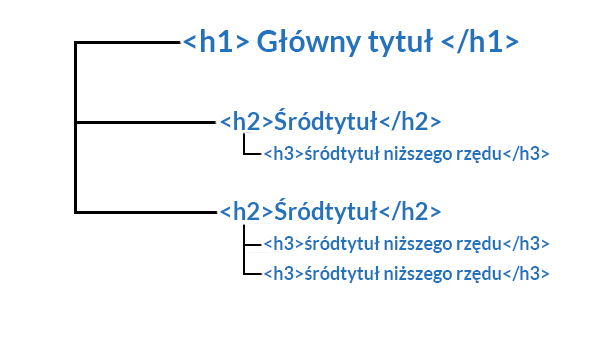 Nagłówki
kluczowy element świadczący o dostępności
logiczna struktura artykułu jest jak spis treści artykułu
umożliwiają sprawne poruszanie się po dokumencie
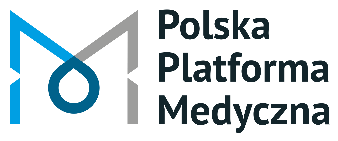 Polska Platforma Medyczna: portal zarządzania wiedzą i potencjałem badawczym
Tekst alternatywny
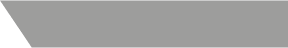 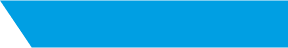 www.ppm.edu.pl
przy każdym elemencie nietekstowym (zdjęcia, grafiki, obrazy, wykresy) należy umieścić tekst alternatywny
opis powinien odzwierciedlać to co możemy zobaczyć
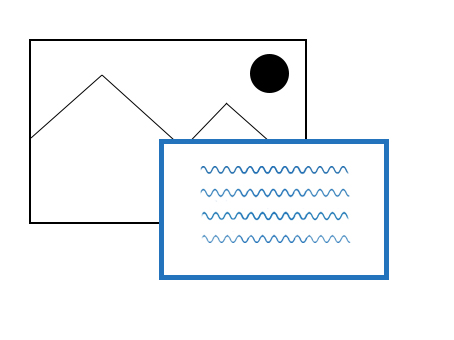 Tabele
nagłówki odzwierciedlające co znajduje się w określonych kolumnach i wierszach
regularność tabeli w miarę możliwości zachowana
Listy
elementy orientacyjny w dokumencie
zachowane poziomy listy 
nie zamieszczaj pseudo list elementów, np. rozpoczynając wiersze od znaku „–”.
Hiperłącza
wszystkie hiperłącza / linki w dokumencie muszą posiadać podkreślenie.
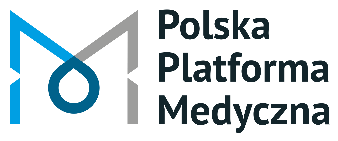 Polska Platforma Medyczna: portal zarządzania wiedzą i potencjałem badawczym
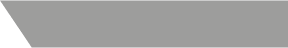 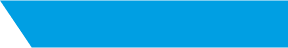 www.ppm.edu.pl
Kontrast
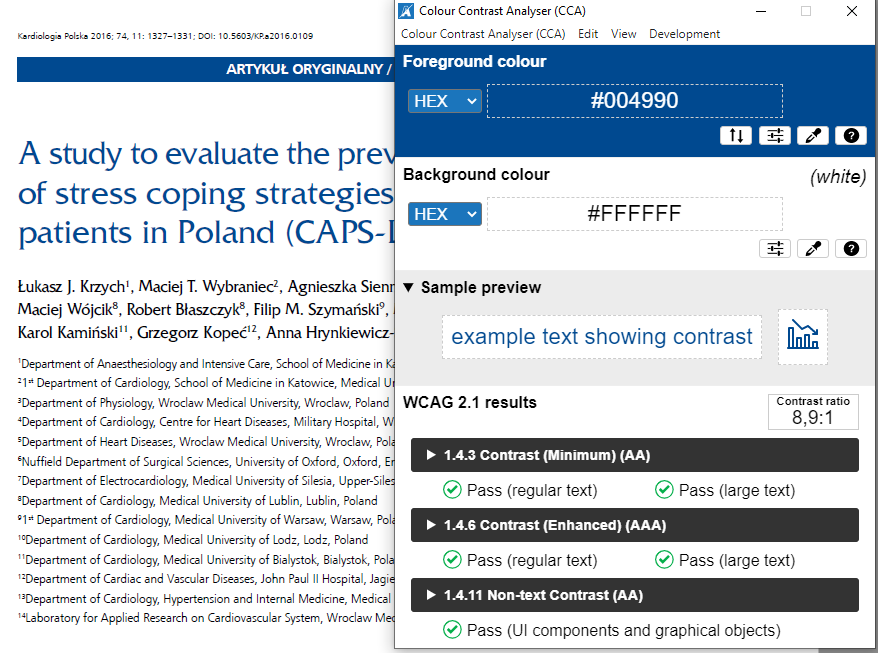 istotny przy programach powiększających
kontrast minimalny pomiędzy tekstem a tłem czy testem a obrazem powinien wynosić 4,5:1
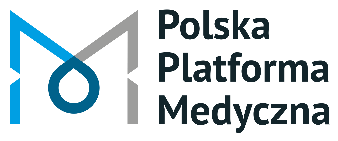 Polska Platforma Medyczna: portal zarządzania wiedzą i potencjałem badawczym
MICROSOFT WORD – dostępność
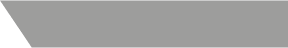 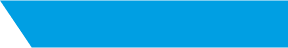 www.ppm.edu.pl
Tytuł dokumentu
Nagłówki
Akapity
Listy elementów
Tabele
Obrazki
Hiperłącza
Export do pdf
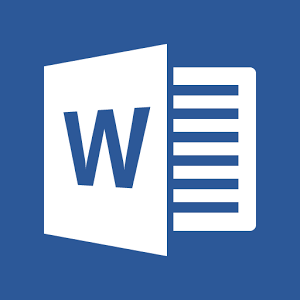 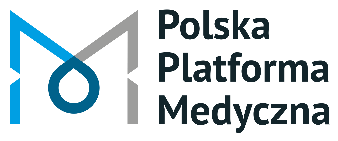 Polska Platforma Medyczna: portal zarządzania wiedzą i potencjałem badawczym
Microsoft Word – tytuł dokumentu
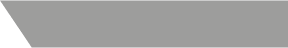 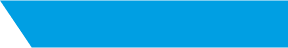 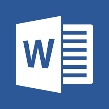 www.ppm.edu.pl
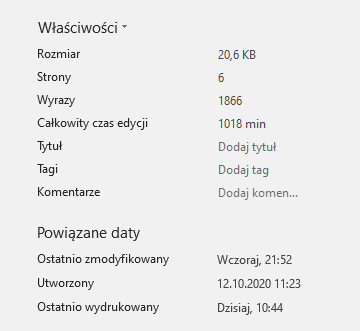 wpisanie tytuł dokumentu w menu Plik, w zakładce Informacje, w sekcji Właściwości
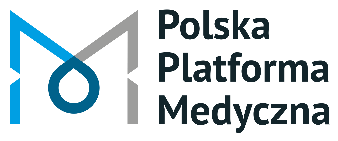 Polska Platforma Medyczna: portal zarządzania wiedzą i potencjałem badawczym
Microsoft Word – nagłówki
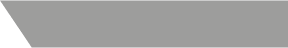 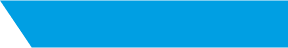 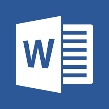 www.ppm.edu.pl
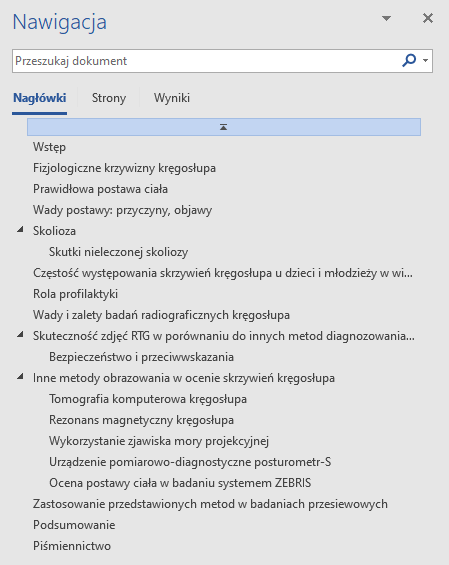 oznaczenie stylami nagłówkowymi wszystkich rozdziałów i sekcji
zachowanie odpowiedniego poziomu nagłówków
przynajmniej jeden nagłówek H1
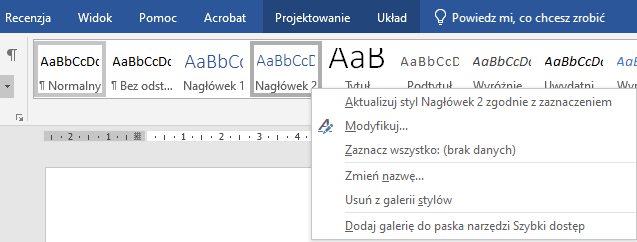 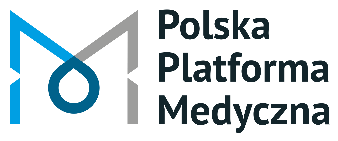 Polska Platforma Medyczna: portal zarządzania wiedzą i potencjałem badawczym
Microsoft Word – akapity
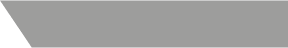 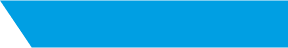 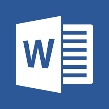 www.ppm.edu.pl
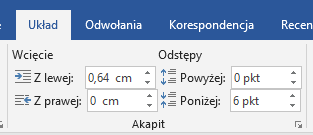 usunięcie z tekstu wielokrotnych enterów
odstępy tworzone przy pomocy narzędzia Odstępu i Wcięcia
usunięcie pustych tabulatorów
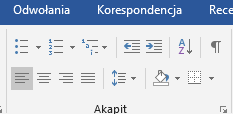 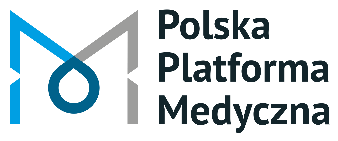 Polska Platforma Medyczna: portal zarządzania wiedzą i potencjałem badawczym
Microsoft Word - listy elementów
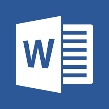 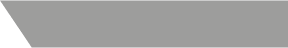 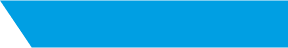 www.ppm.edu.pl
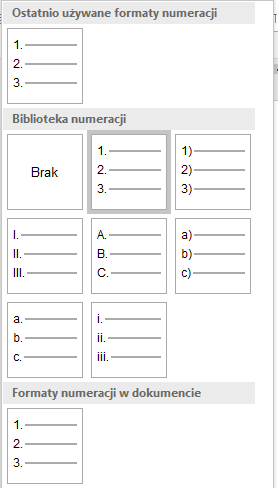 listy, wykazy spisy tworzone przy pomocy list elementów
sprawdzenie czy listy nie są tworzone ręcznie  przy pomocy znaku „–”
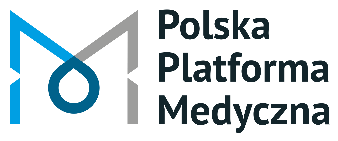 Polska Platforma Medyczna: portal zarządzania wiedzą i potencjałem badawczym
Microsoft Word – tabele
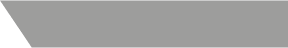 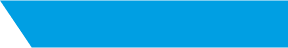 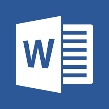 www.ppm.edu.pl
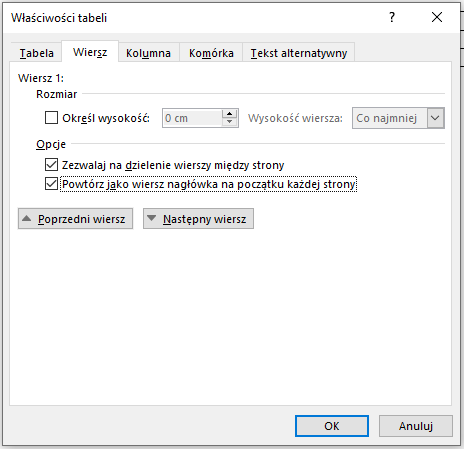 oznaczenie wierszy komórek nagłówkowych dla kolumn każdej tabeli
zaznacz wiersz lub wiersze z komórkami nagłówkowymi i wybierz z menu kontekstowego (prawy klawisz myszki lub klawisz Menu) opcję Właściwości tabeli, a następnie zakładkę Wiersz.
zaznacz opcję Powtórz jako wiersz nagłówka na początku każdej strony.
staraj się zapewnić tabele regularne
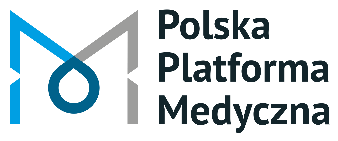 Polska Platforma Medyczna: portal zarządzania wiedzą i potencjałem badawczym
Microsoft Word grafiki, obrazki, wykresy
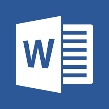 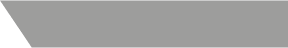 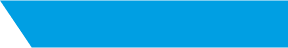 www.ppm.edu.pl
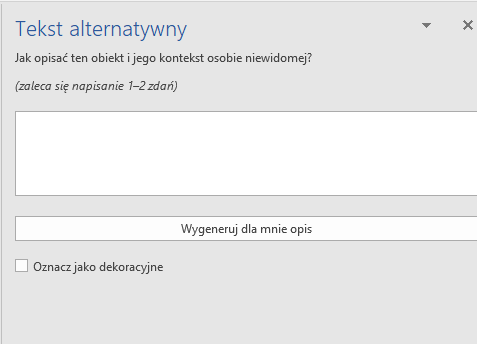 dodanie treści alternatywnej dla umieszczanych wszelkich ilustracji, zdjęć, które przenoszą znaczenie
wybierz Formatuj obraz, a następnie opcję Tekst alternatywny
w polu Opis wpisz krótką treść alternatywną
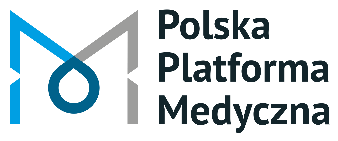 Polska Platforma Medyczna: portal zarządzania wiedzą i potencjałem badawczym
Microsoft Word – zapis do pdf
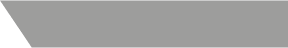 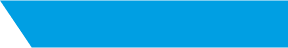 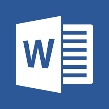 www.ppm.edu.pl
nigdy nie generuj dokumentu za pomocą tzw. drukarek PDF-ów. Takie pliki są niedostępne. Stosuj zawsze opcję „Zapisz jako PDF”
podczas zapisu z formatu DOCX lub DOC do formatu PDF sprawdź w oknie Opcje, zaznaczyć pozycję Utwórz zakładki przy użyciu: Nagłówki, Właściwości dokumentu oraz Tagi struktury dokumentu dla ułatwień dostępu
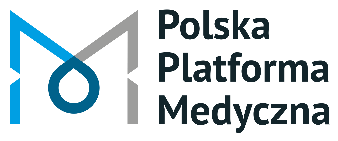 Polska Platforma Medyczna: portal zarządzania wiedzą i potencjałem badawczym
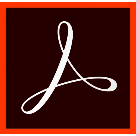 Adobe Acrobat Pro – narzędzie Dostępność
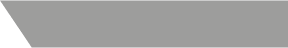 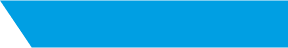 www.ppm.edu.pl
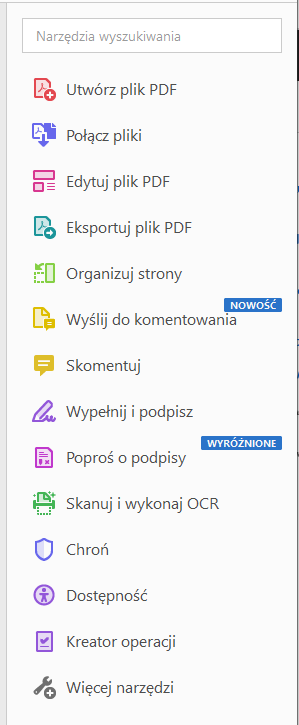 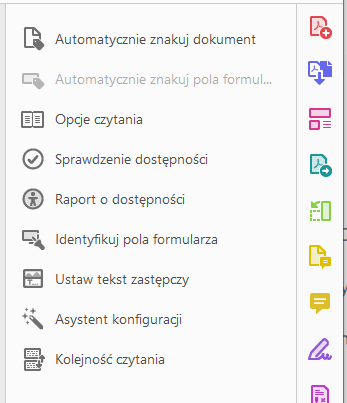 Umożliwia
tworzenie dostępnych dokumentów
weryfikowanie funkcji dostępności w istniejących plikach
dostosowanie pliku do standardów WCAG
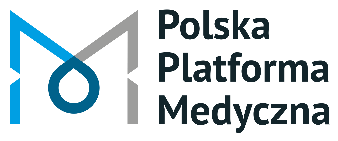 Polska Platforma Medyczna: portal zarządzania wiedzą i potencjałem badawczym
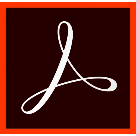 Adobe Acrobat Pro - Znaczniki
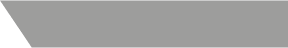 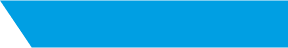 www.ppm.edu.pl
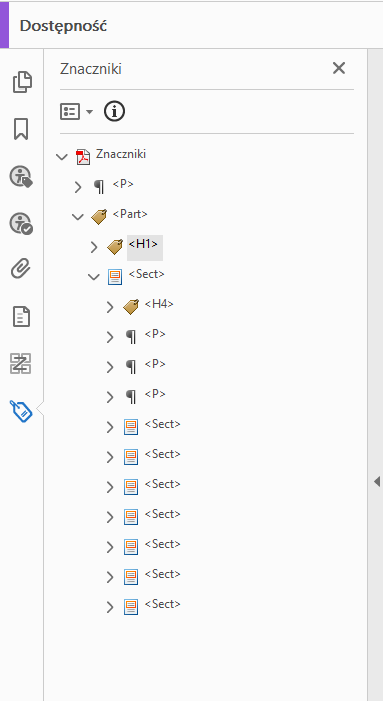 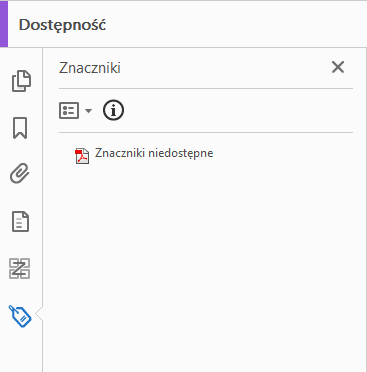 najważniejszy element tworzenia dostępnego pliku to nadanie odpowiedniej struktury znaczników
znaczniki są określane przez 
Nagłówki (H1, H2, H3…) 
Akapity (P)
Tabele (TABLE)
Obrazki (FIGURE)
Listy elementów (L)
i inne elementy strony
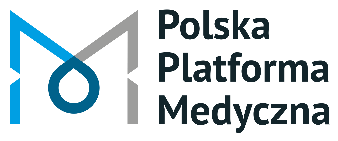 Polska Platforma Medyczna: portal zarządzania wiedzą i potencjałem badawczym
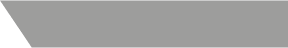 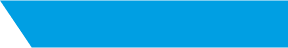 Adobe Acrobat Pro – Znaczniki niedostępne
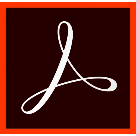 www.ppm.edu.pl
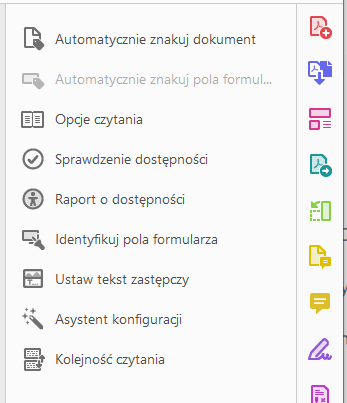 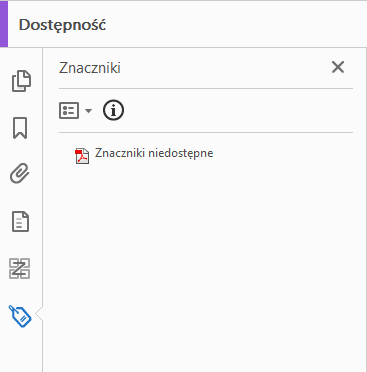 gdy znaczniki są niedostępne wykorzystywaliśmy narzędzie „Automatycznie znakuj dokument”
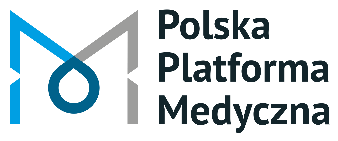 Polska Platforma Medyczna: portal zarządzania wiedzą i potencjałem badawczym
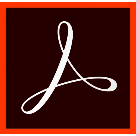 Adobe Acrobat Pro – sprawdzanie dostępności
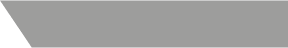 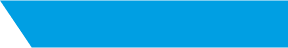 www.ppm.edu.pl
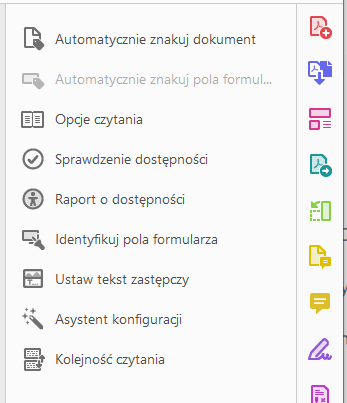 automatyczny procesu sprawdzania dostępności pliku PDF
wstępnie sprawdza czy cechy dokumentu spełniają warunki  dostępności
wynikiem sprawdzania dostępności jest Raport z opisanymi błędami
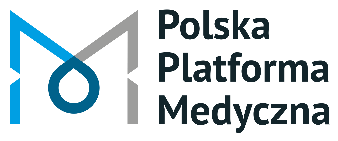 Polska Platforma Medyczna: portal zarządzania wiedzą i potencjałem badawczym
Adobe Acrobat Pro – raport dostępności
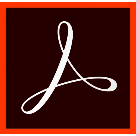 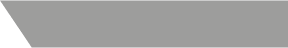 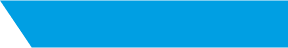 www.ppm.edu.pl
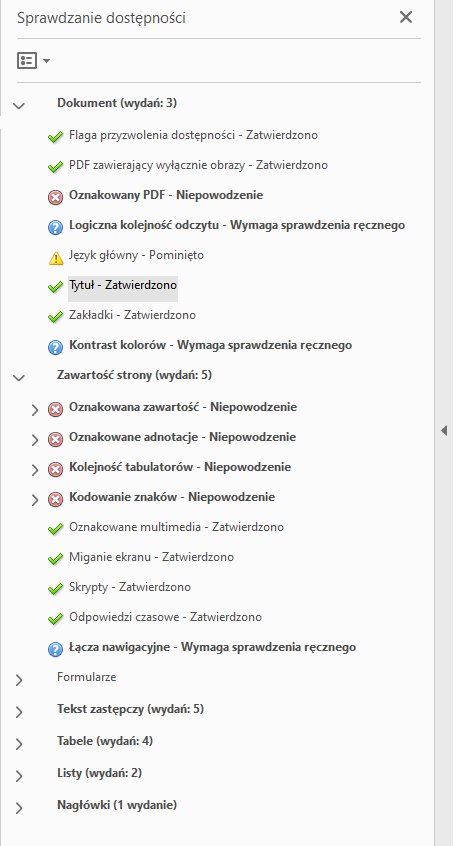 zawiera pomocne łącza i wskazówki ułatwiające rozwiązywanie problemów z dostępnością
należy przejrzeć wszystkie uwagi, aby rozpatrzyć te, które wymagają korekty
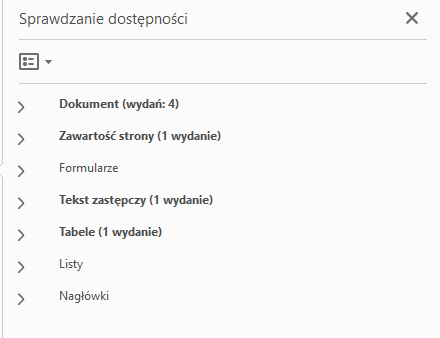 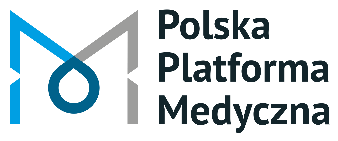 Polska Platforma Medyczna: portal zarządzania wiedzą i potencjałem badawczym
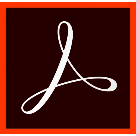 Adobe Acrobat Pro – tytuł i język dokumentu
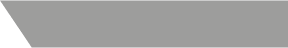 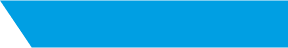 www.ppm.edu.pl
oba elementy można ustawić w zakładce Raport dostępności poprzez opcję Napraw
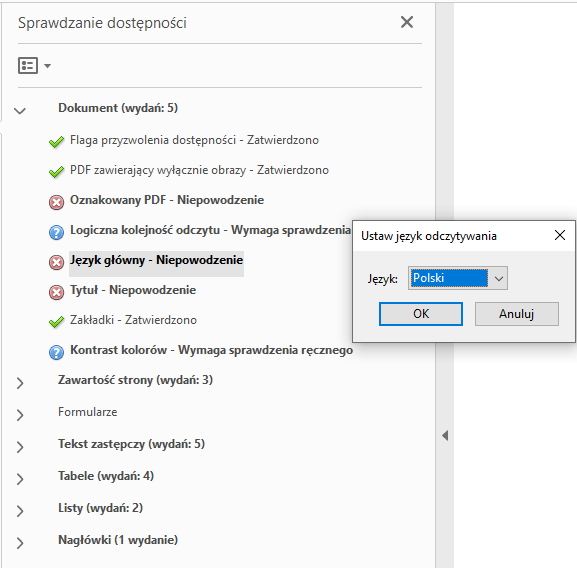 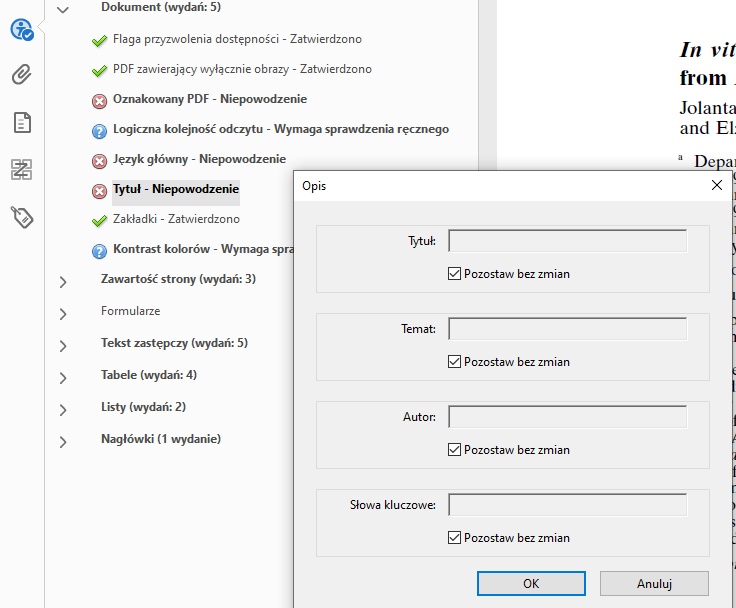 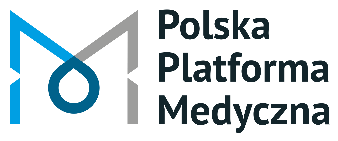 Polska Platforma Medyczna: portal zarządzania wiedzą i potencjałem badawczym
Adobe Acrobat Pro –kolejność odczytu
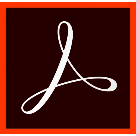 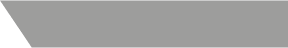 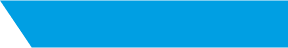 www.ppm.edu.pl
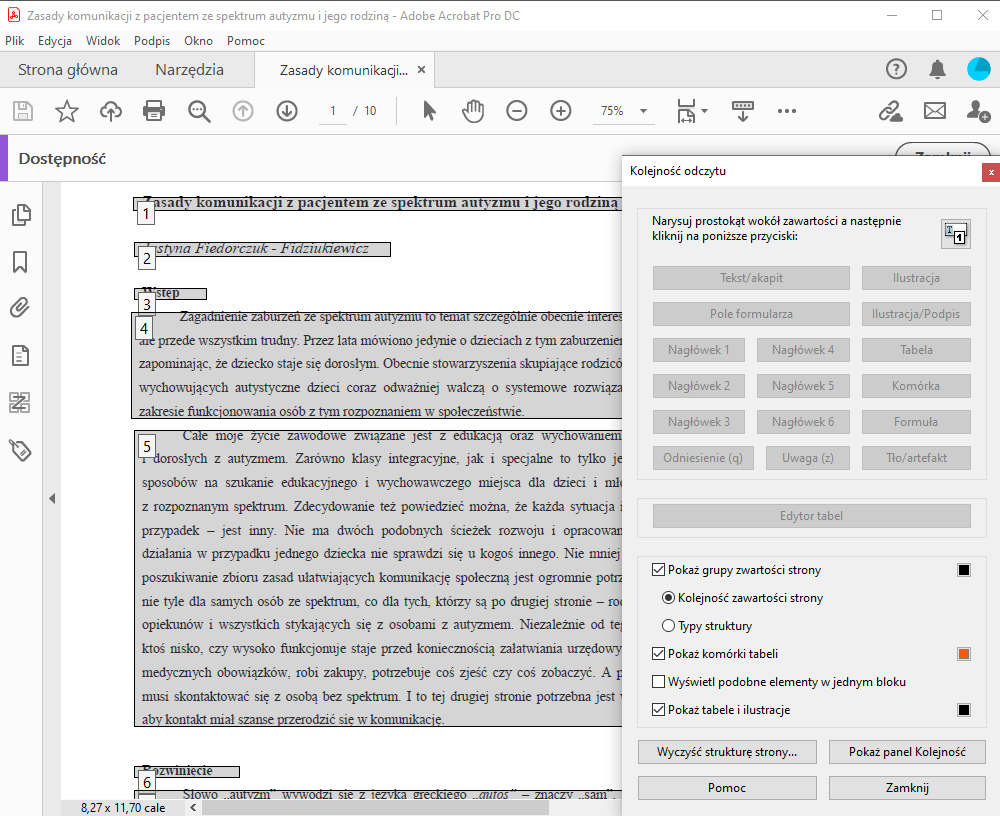 zdefiniowana przez znaczniki struktury dokumentu
wymaga sprawdzenia ręcznego
kolejność odczytu widoczna w panelu znaczniki musi być zgodna z logiczną kolejnością odczytu dokumentu
elementy w szarej ramce zostaną przetworzone przez programy czytające
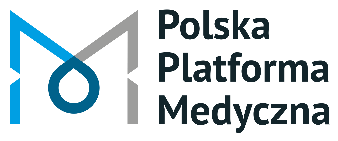 Polska Platforma Medyczna: portal zarządzania wiedzą i potencjałem badawczym
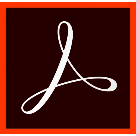 Adobe Acrobat Pro – tekst alternatywny
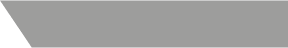 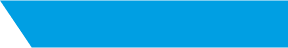 www.ppm.edu.pl
tekst zastępczy we wszystkich istotnych obrazkach/wykresach/grafikach
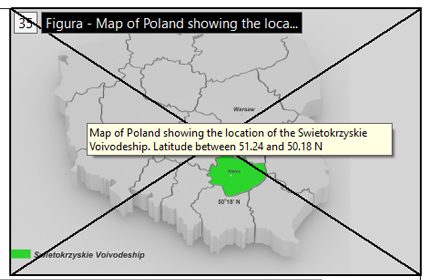 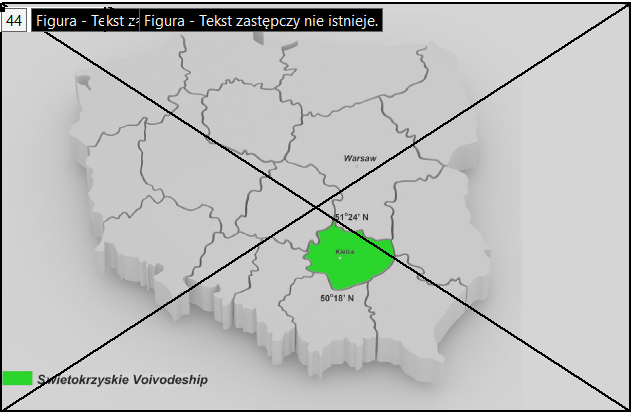 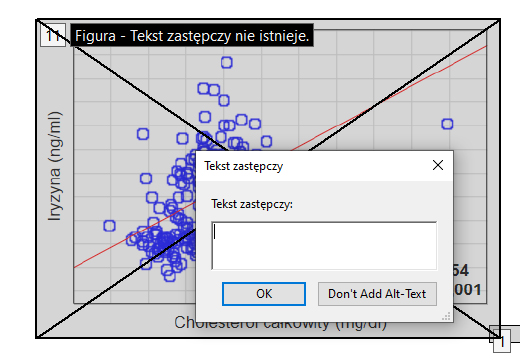 Map of Poland showing the location of the
Swietokrzyskie Voivodeship. Latitude between
51.24 and 50.18 N
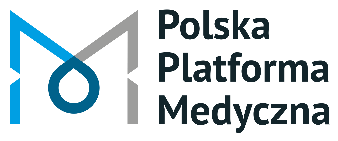 Polska Platforma Medyczna: portal zarządzania wiedzą i potencjałem badawczym
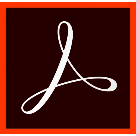 Adobe Acrobat Pro – Znaczniki, nagłówki, akapity
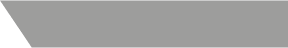 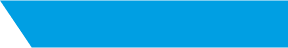 www.ppm.edu.pl
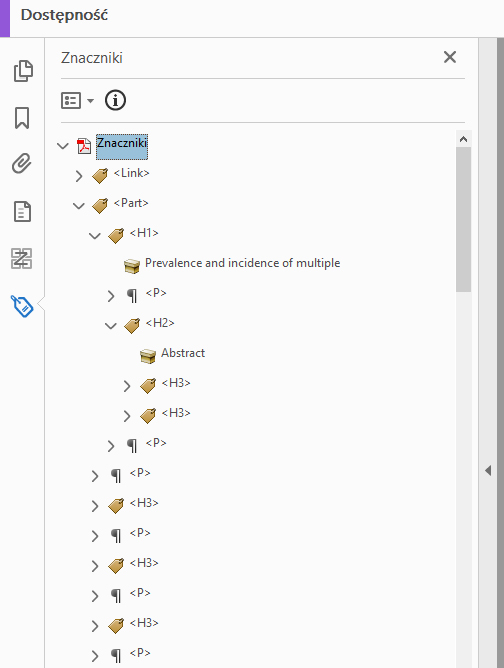 sprawdzenie prawidłowego oznakowanie i zagnieżdżenia nagłówków
jeżeli każdy podrozdział w tekście nie jest oznaczony znacznikiem nagłówek, należy to zrobić ręcznie
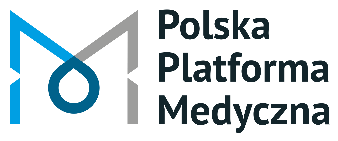 Polska Platforma Medyczna: portal zarządzania wiedzą i potencjałem badawczym
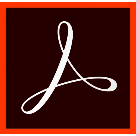 Adobe Acrobat Pro – tabele
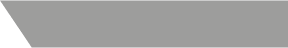 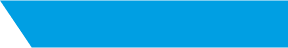 www.ppm.edu.pl
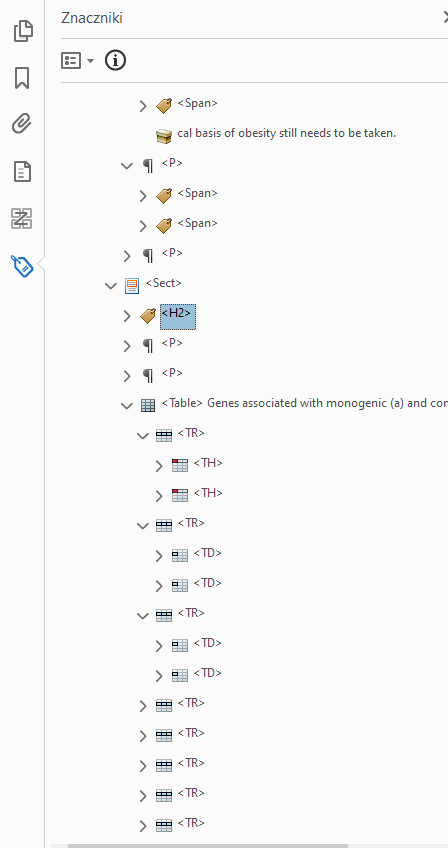 znaczniki tabeli umożliwiają sprawdzenie poprawności identyfikacji komórek nagłówkowych(TH), rzędów (TR) i komórek danych (TD)
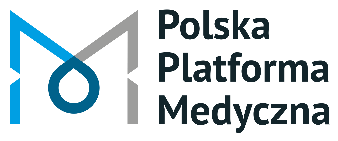 Polska Platforma Medyczna: portal zarządzania wiedzą i potencjałem badawczym
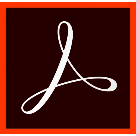 Adobe Acrobat Pro – tabele
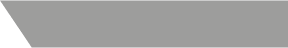 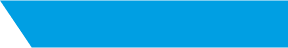 www.ppm.edu.pl
narzędzie Kolejność czytania pozwala na oznaczenie komórek nagłówkowych (TH) oraz komórek danych (TD)
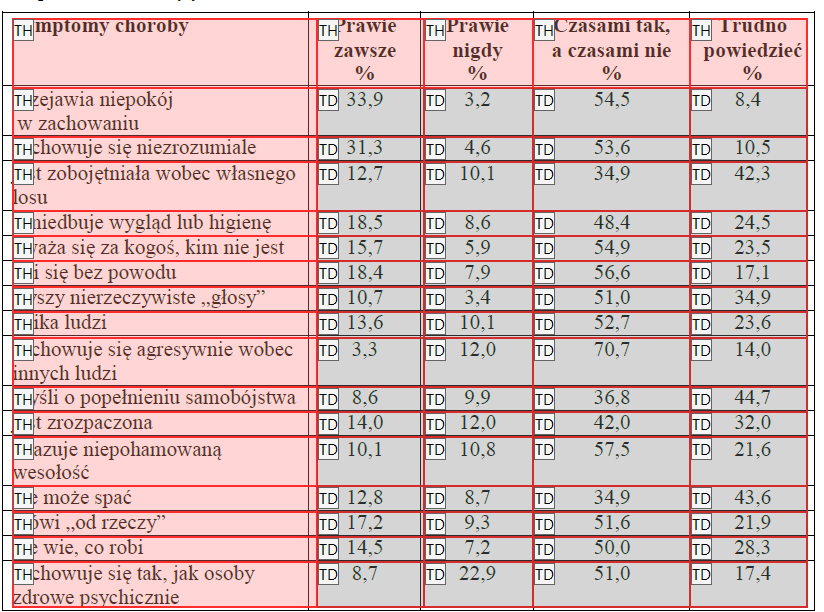 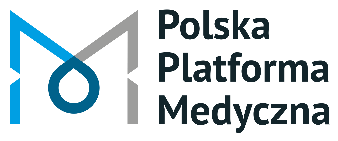 Polska Platforma Medyczna: portal zarządzania wiedzą i potencjałem badawczym
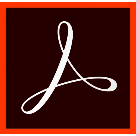 Adobe Acrobat Pro – listy elementów
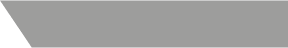 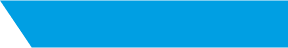 www.ppm.edu.pl
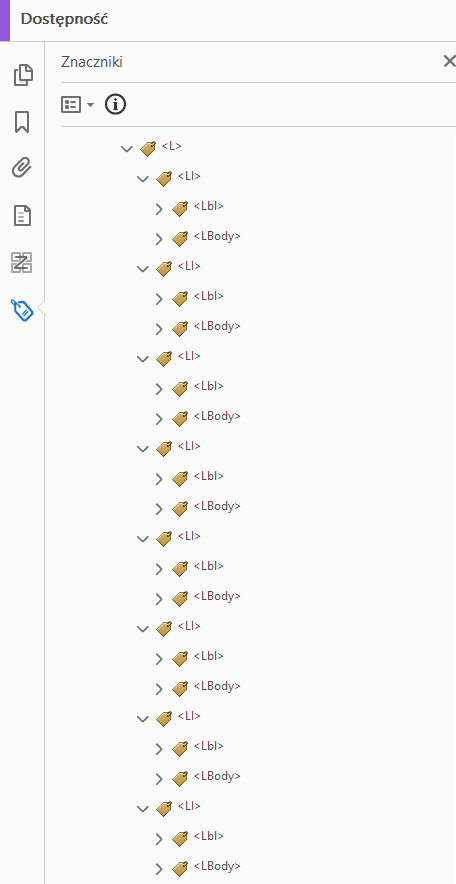 listy elementów były definiowane za pomocą znaczników
 <L> - lista
<LI> - element listy
<Lbl> etykieta
<Lbody> - treść elementu listy

czasochłonna praca zwłaszcza przy artykułach z obszerną bibliografią
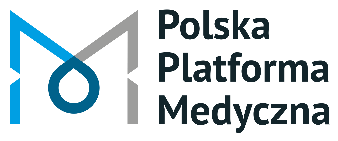 Polska Platforma Medyczna: portal zarządzania wiedzą i potencjałem badawczym
Polska Platforma Medyczna  
pliki zgodne z WCAG 2.1
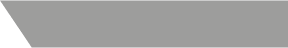 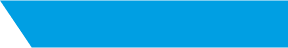 www.ppm.edu.pl
wszystkie zdeponowane pliki znajdziemy w Repozytorium PPM
pliki zgodne z WCAG na platformie oznaczone są ikoną dostępności
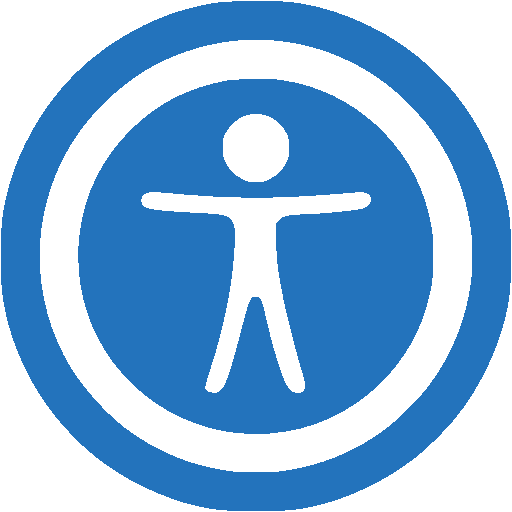 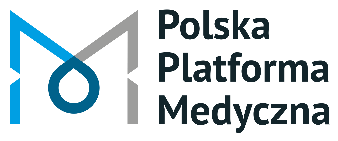 Polska Platforma Medyczna: portal zarządzania wiedzą i potencjałem badawczym
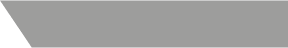 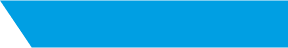 www.ppm.edu.pl
Dziękuję za uwagę!
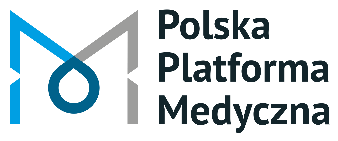 Polska Platforma Medyczna: portal zarządzania wiedzą i potencjałem badawczym